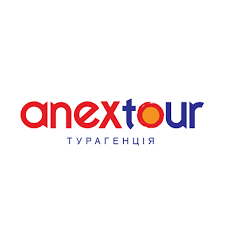 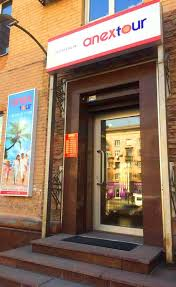 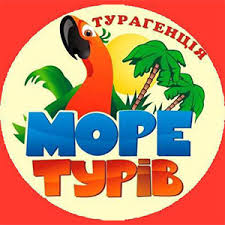 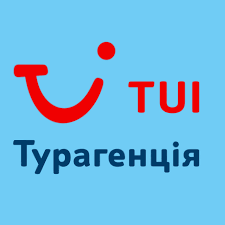 СТАНДАРТИ ОБСЛУГОВУВАННЯ
КЛІЄНТА
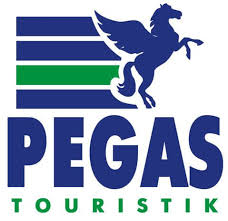 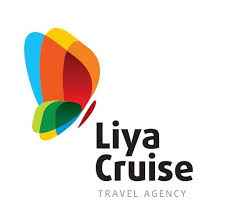 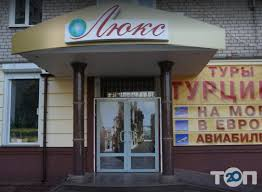 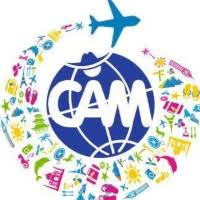 5 стандартів  ОБСЛУГОВУВАННЯ   КЛИЄНТА
Індивідуальний підхід
 Розуміння типів покупателів
  Цінність часу клієнта
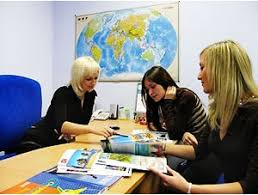 1
1
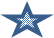 КЛІЄНТ
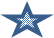 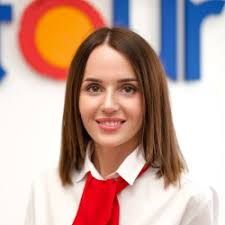 ЗОВНІШНИЙ ВИГЛЯД
Зовнішний вигляд
 Одяг згідно вимогам компанії
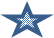 2
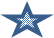 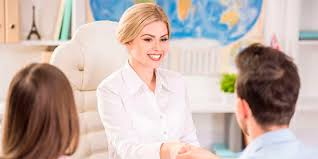 3
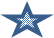 Привітання
  Прощання
ПРИВІТАННЯ
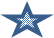 Правило-На відмінно!
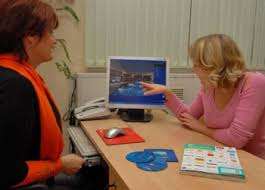 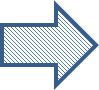 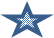 4
ОБСЛУГОВУВАННЯ
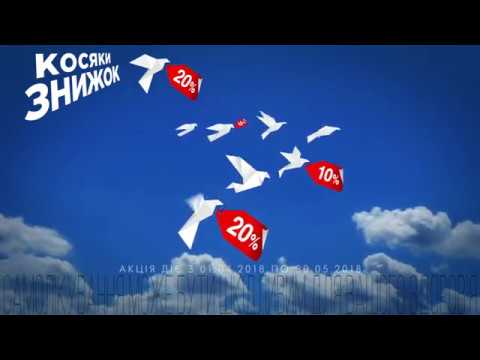 Діючі акції кожному!
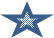 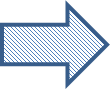 АКЦІЇ
5
ОБСЛУГОВУВАННЯ
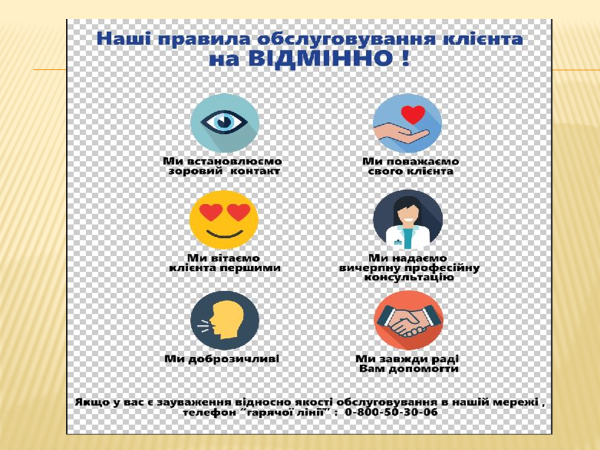 Из каких этапов состоит продажа?
1 – Установление контакта 
2 – Выяснение потребностей
3 – Презентация продукта 
4 – Работа с возражениями
5 – Продажа товара
6 – Завершение контакта
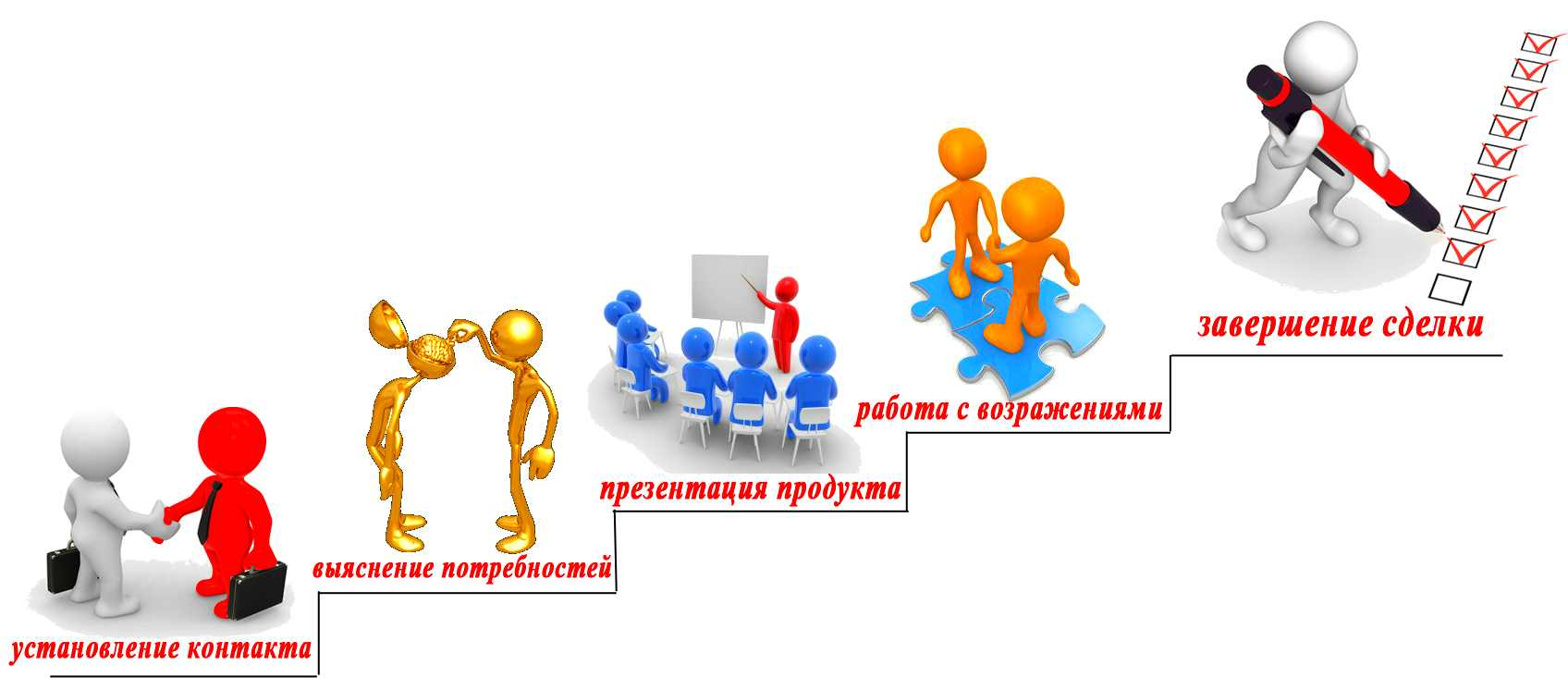 1 – Сбор заказ клиента, проверка целостности упаковки, повторяем клиенту правила приема и хранения каждого препарата
2 – предлагаем сопутствующие товары, акционные программы
3 – Называет сумму покупки клиенту, пробиваем чек и рассчитываем сдачу
 – проговариваем: 
«Ваш чек, ваша сдача, товар.
4 Завершение продажи:
Посмотреть на покупателя, попрощаться:
– «Будьте здоровы!»
– «Приходите к нам!»
1 – Потребность выявлена не до конца, задаем вопросы: открытые, альтернативные (или), закрытые (да/нет).
1 – выгода товара
2 – свойство товара
3 – цена товара
1 –задавать 
открытые вопросы
2 – внимательно слушать
3 –покупатель в зале
 у витрины: подойти поздороваться и сказать: 
«Если Вам нужна консультация – обращайтесь!»
4 – консультация по товару
1 – установление визуального контакта
2 – легкая улыбка 
3 – приветствие:
«Доброе утро» с 6-00 -до 12-00 
«Добрый день» с 12-00 -до18-00 «Добрый вечер» с 18-00 до24-00
«Доброй ночи» с 24-00 до 6-00
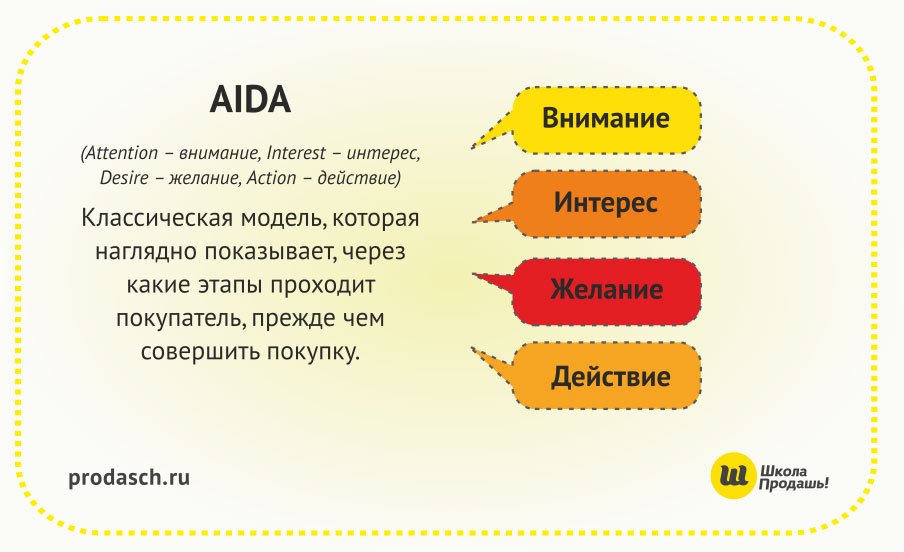 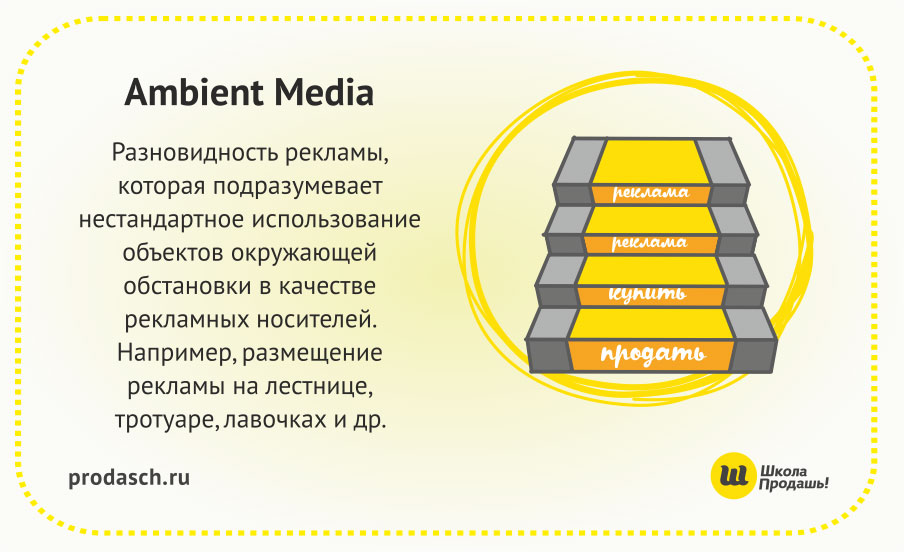 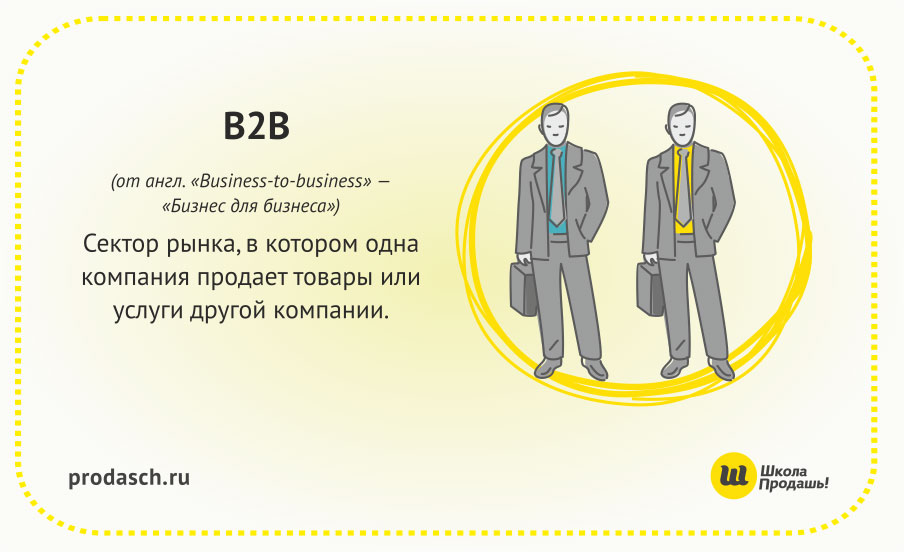 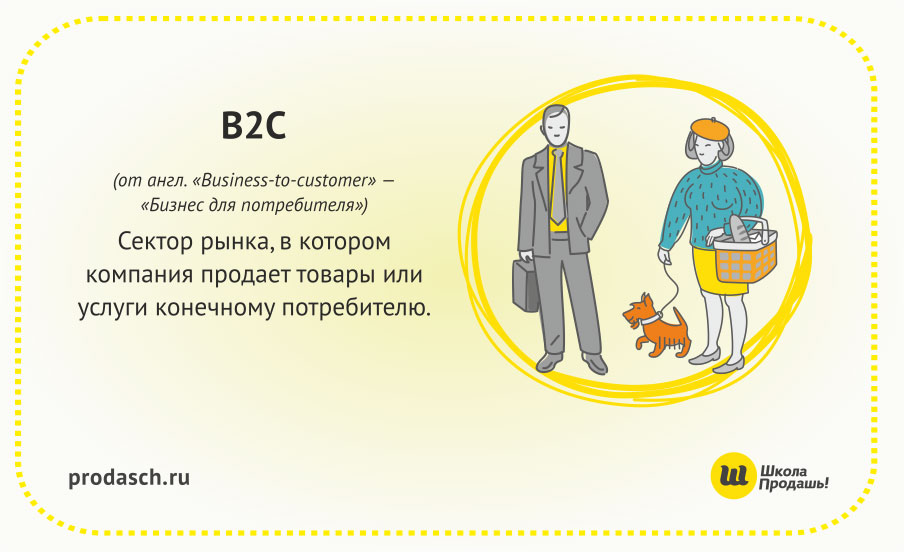 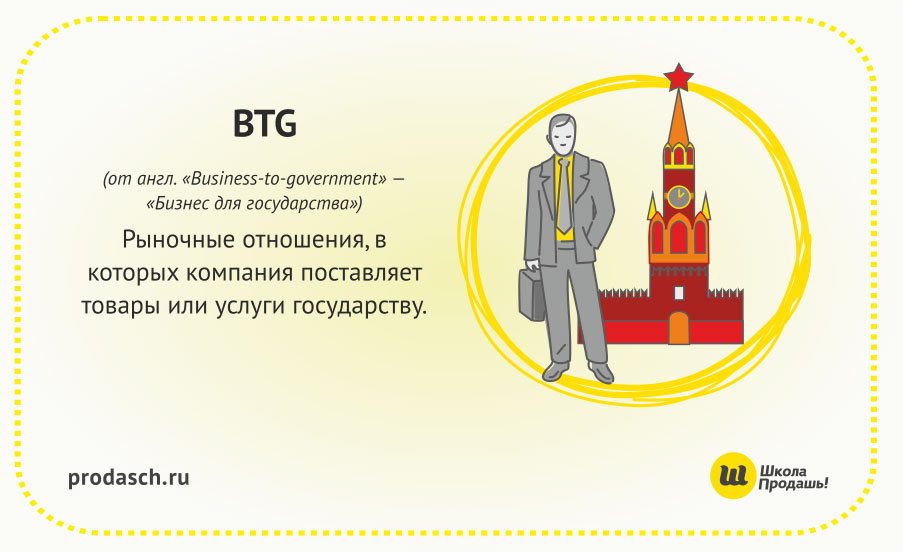 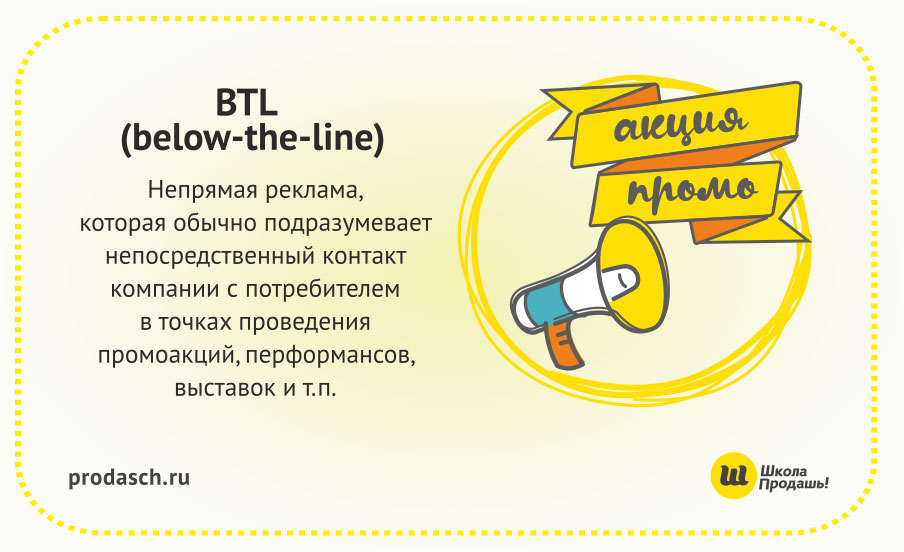 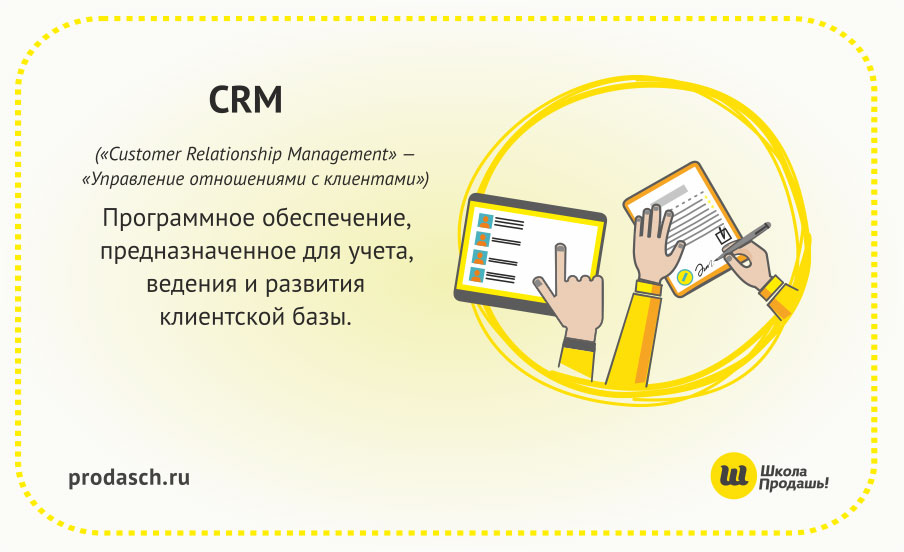 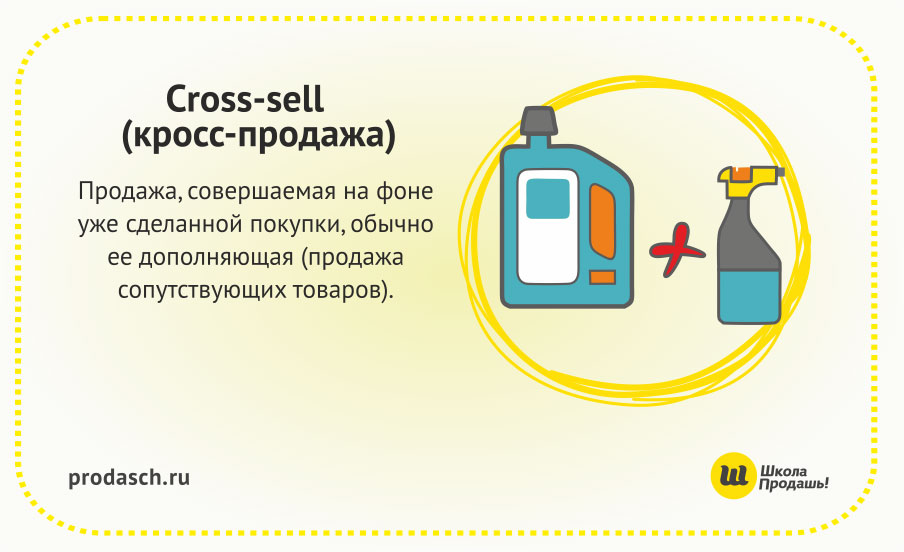 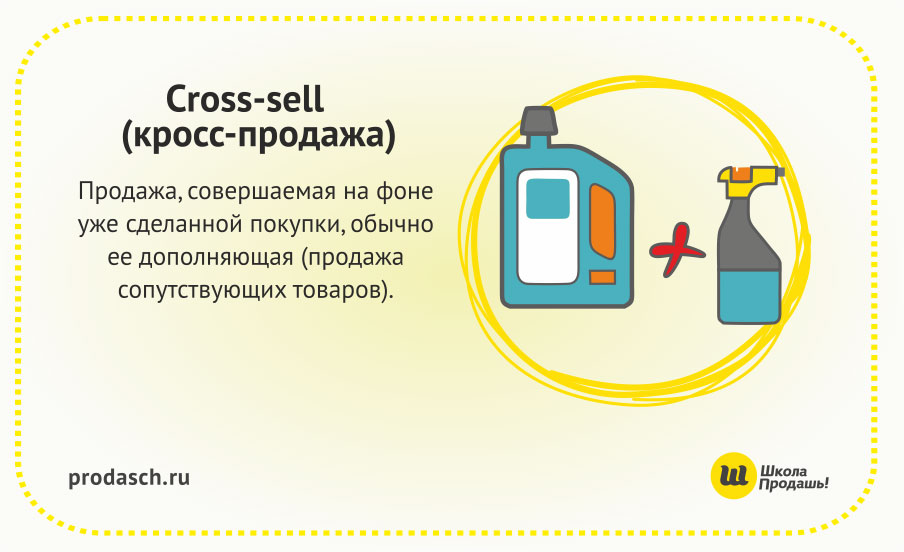 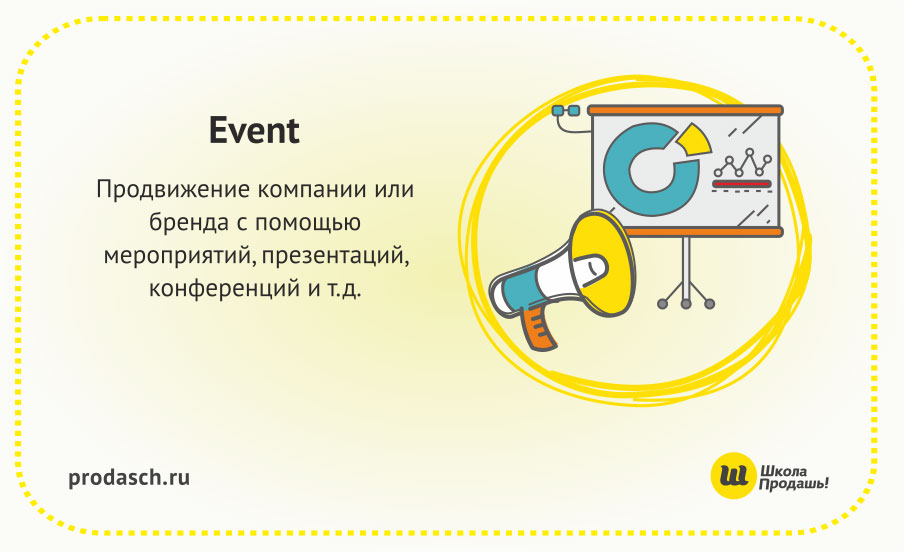 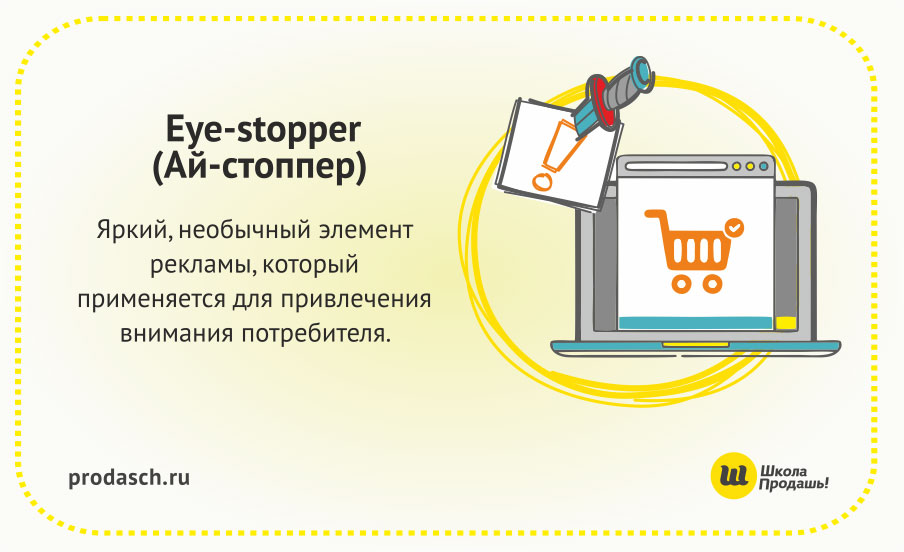 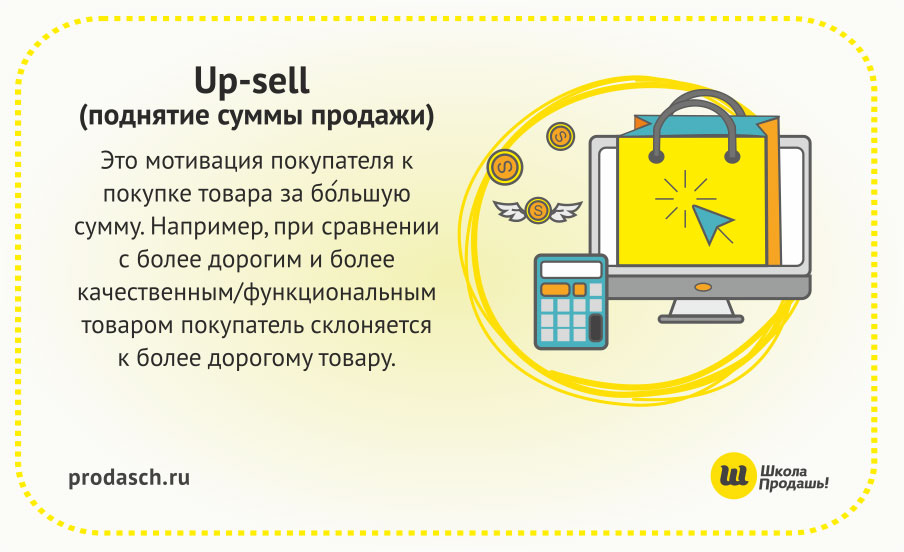 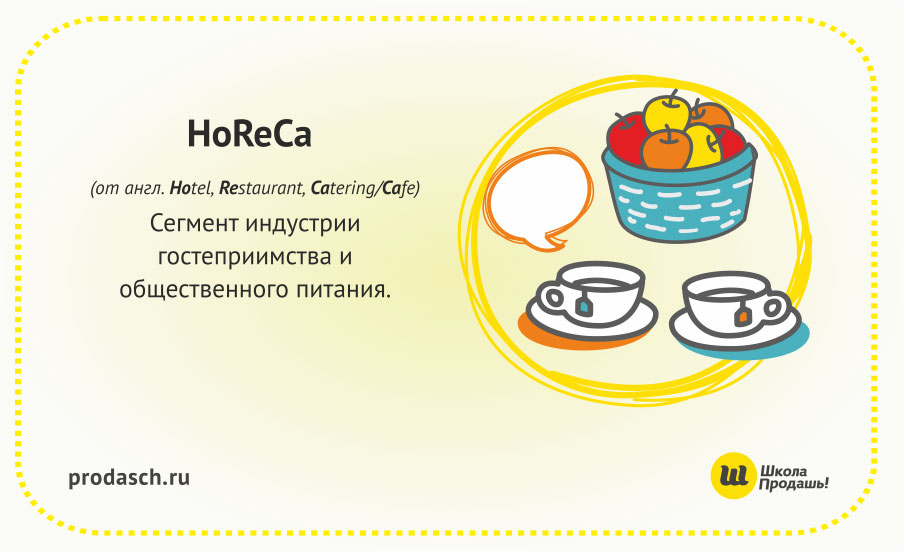 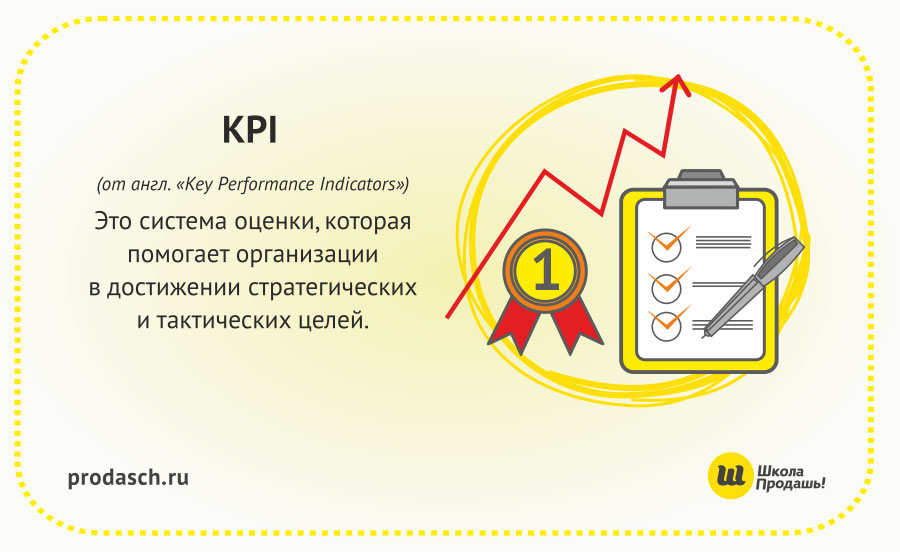 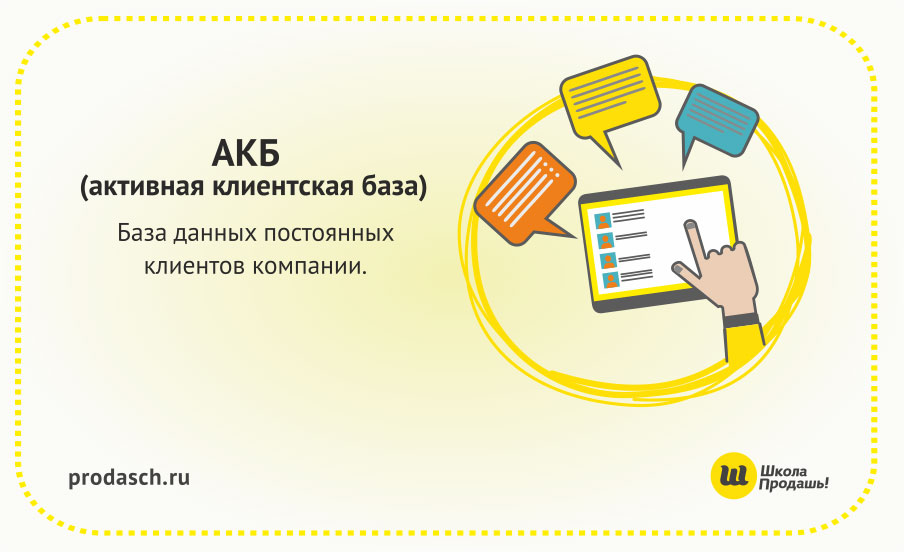 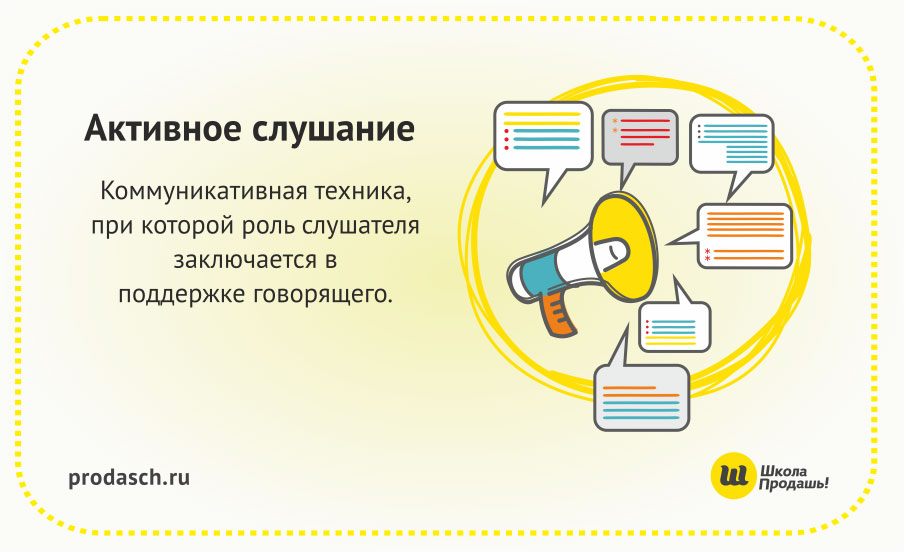 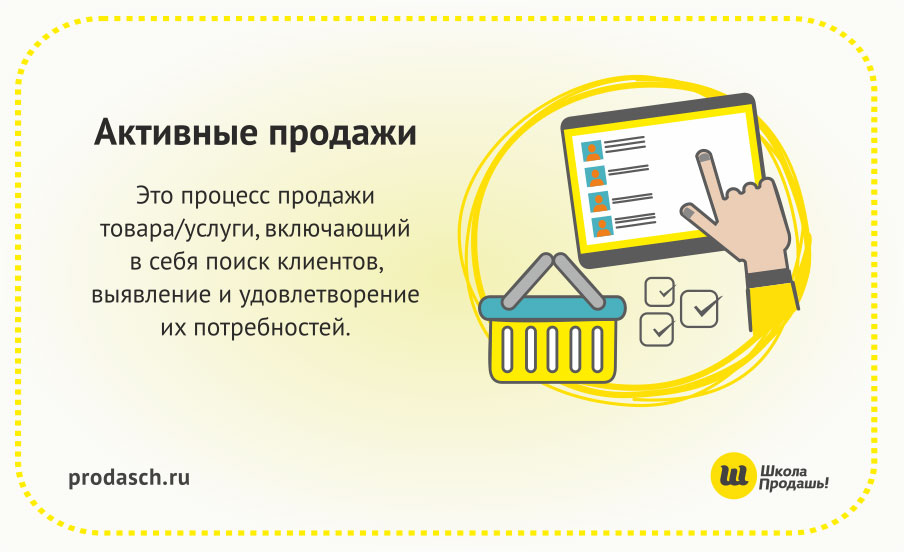 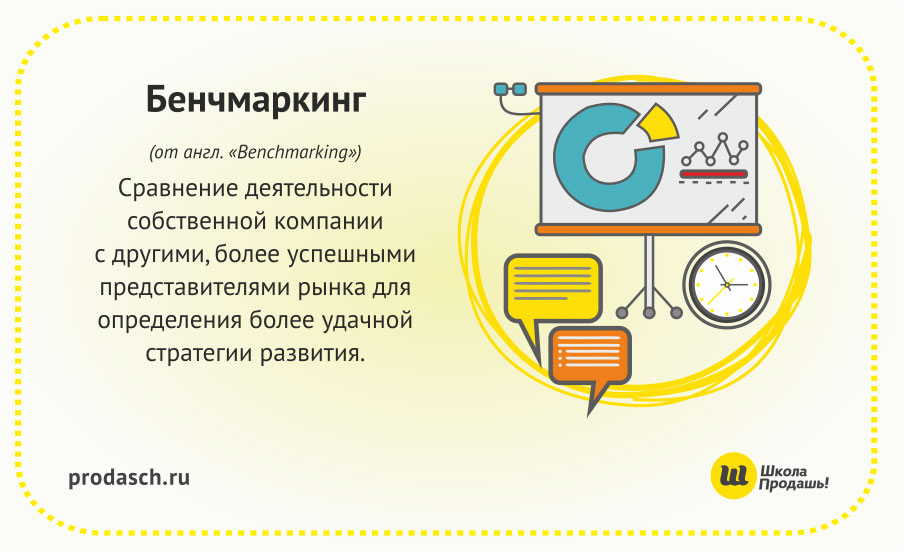 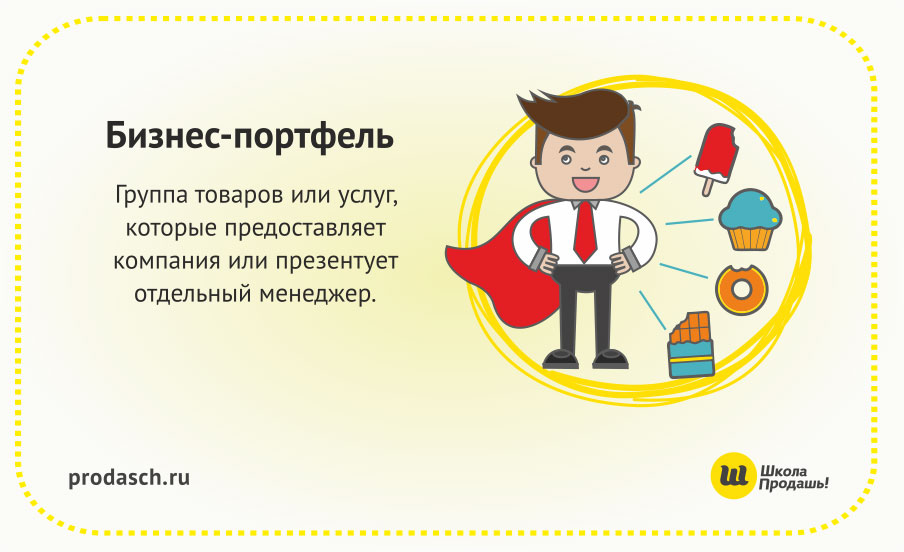 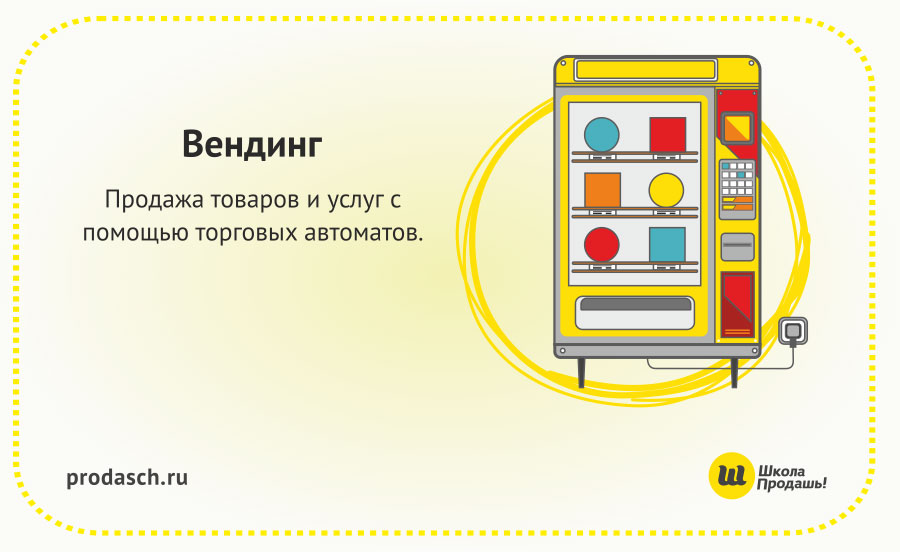 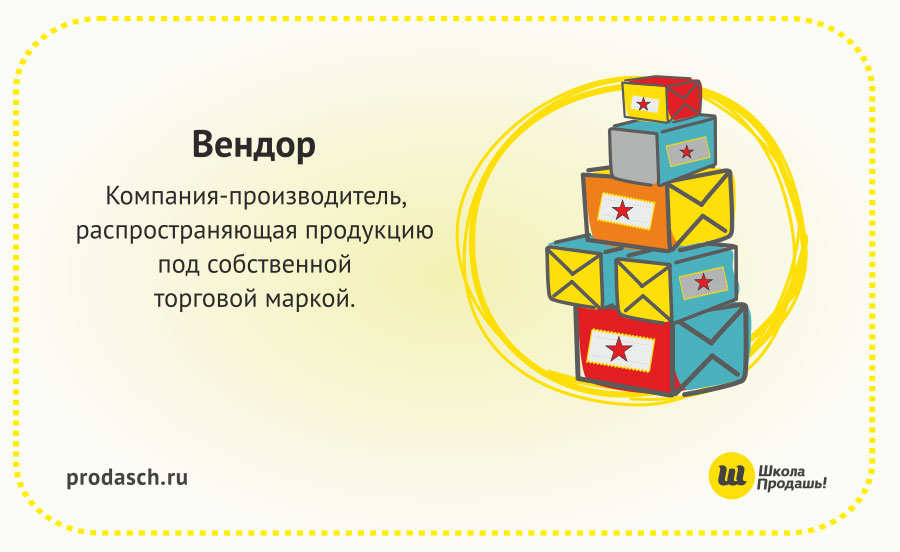 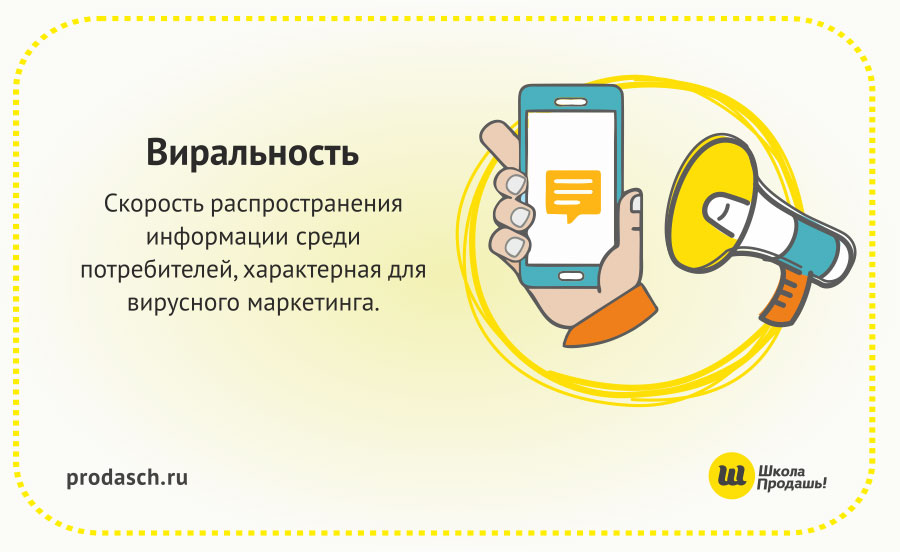 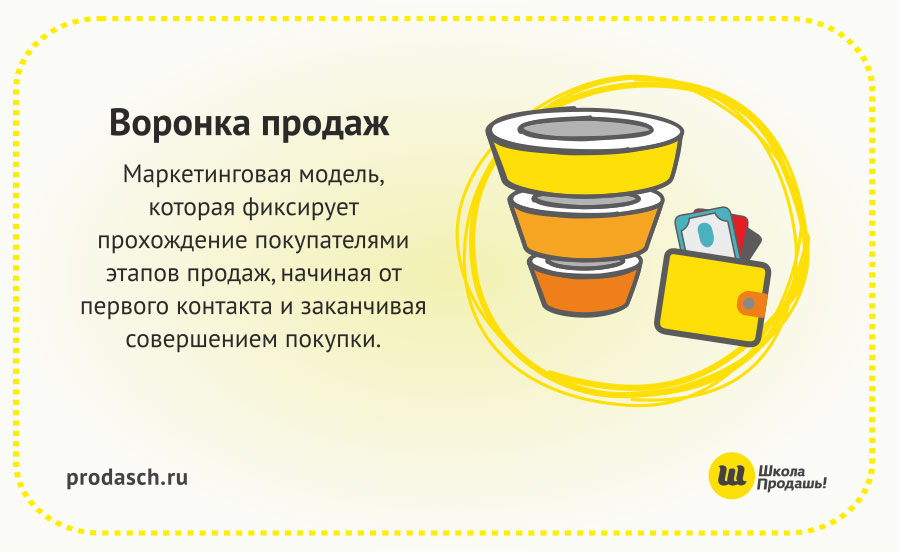